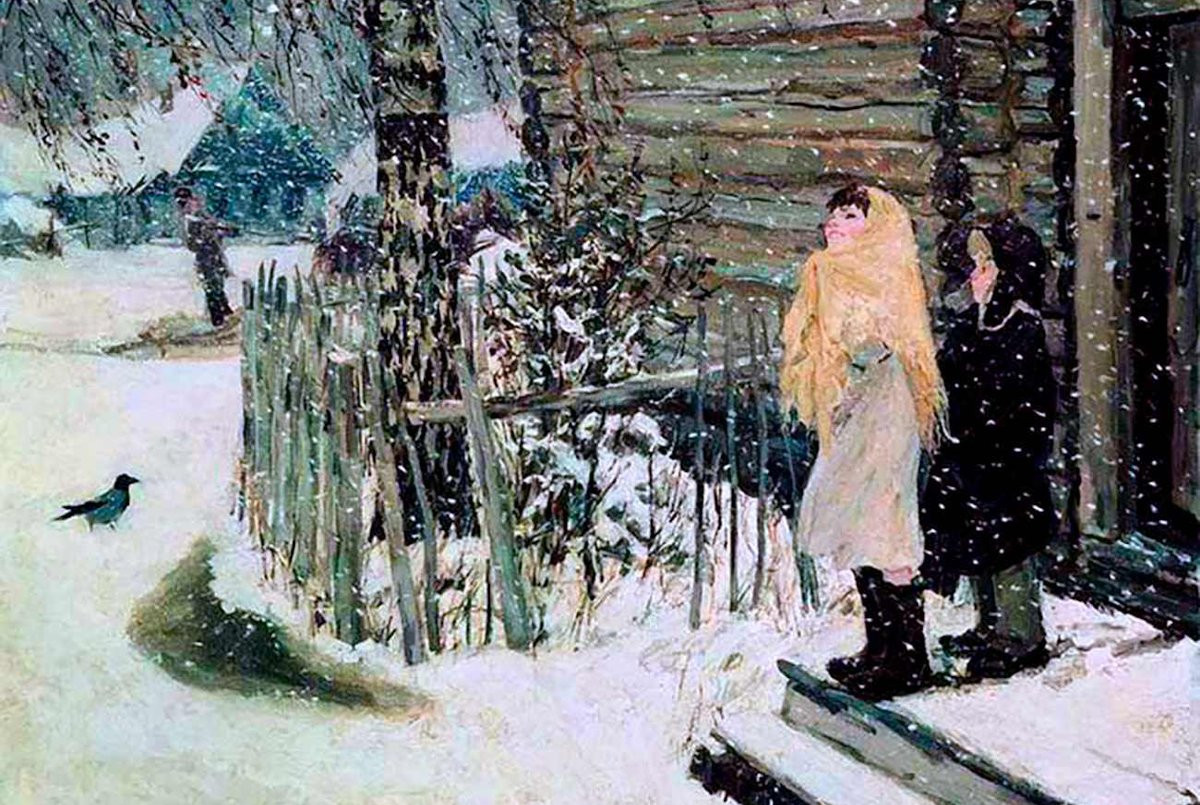 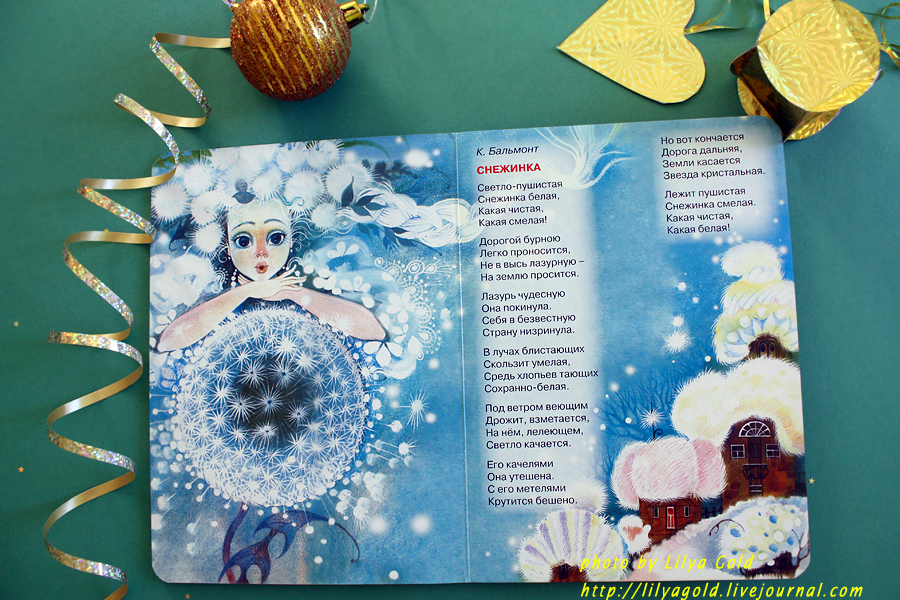 К.БАЛЬМОНТ
СНЕЖИНКА
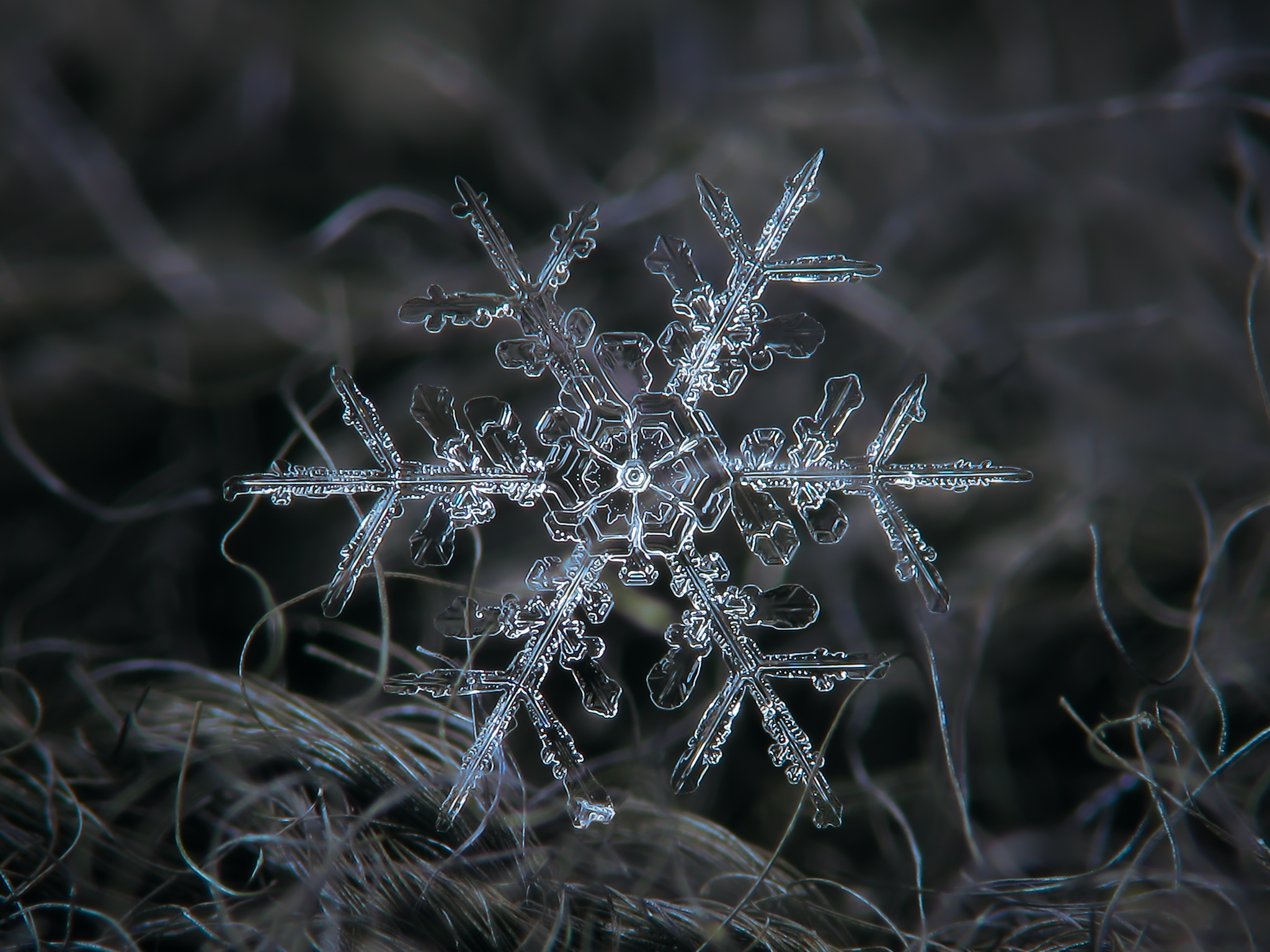